Some preliminary RESULTS OBTAINED when INDOOR RADON mitigation methods are applied
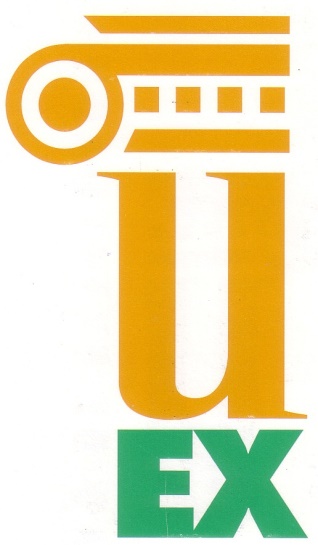 Alejandro Martín Sánchez
María José Nuevo
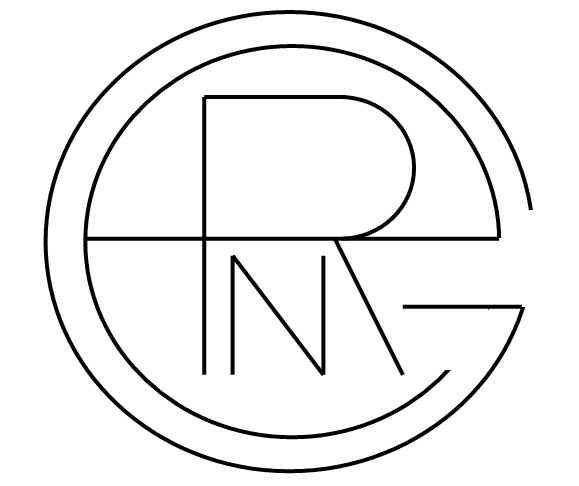 Department of Physics
University of Extremadura
06006 Badajoz, Spain
Some preliminary RESULTS OBTAINED when INDOOR RADON mitigation methods are applied
Outline
- TWO RESEARCH PROJECTS
- PREVIOUS WORKS AND RESULTS (1st proj.)
- METHODOLOGY AND WORKING PLAN
- RESULTS
- SUMMARY AND CONCLUSIONS
RESULTS OBTAINED BY THE APPLICATION OF SOME MITIGATION METHODS IN WORKPLACES WITH HIGH INDOOR RADON concentration
Two research projects:

Radon concentration in working places

2. Remedial or mitigation actions (if needed)
1st  reSearch project
HELP PROGRAM FOR CONDUCTING RESEARCH AND DEVELOPMENT ON NUCLEAR SAFETY AND RADIATION PROTECTION
R+D  CSN 2008-2011
Title: Measurement of radon concentrations in workplaces  with particular exposure. 
Duration: Three years
Goals: Monitoring workplaces with expected high concentration of radon in the region of Extremadura (Spain)
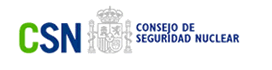 1st  reSearch project
Measuring Methods
* Typical uncertinty considering a mean of about 200 Bq/m3
1st  reSearch project
identificaTiOn of places
“Título VII del Real Decreto 783/2001, de 6 de julio”
(Spanish legislation)
Resorts and spas.
 Caves, tunnels and mines (other than uranium).
 Facilities storing and dealing with water.
 Other underground and surface suspected workplaces.
1st  reSearch project
zones
1st  reSearch project
sampling
1st  reSearch project
sampling
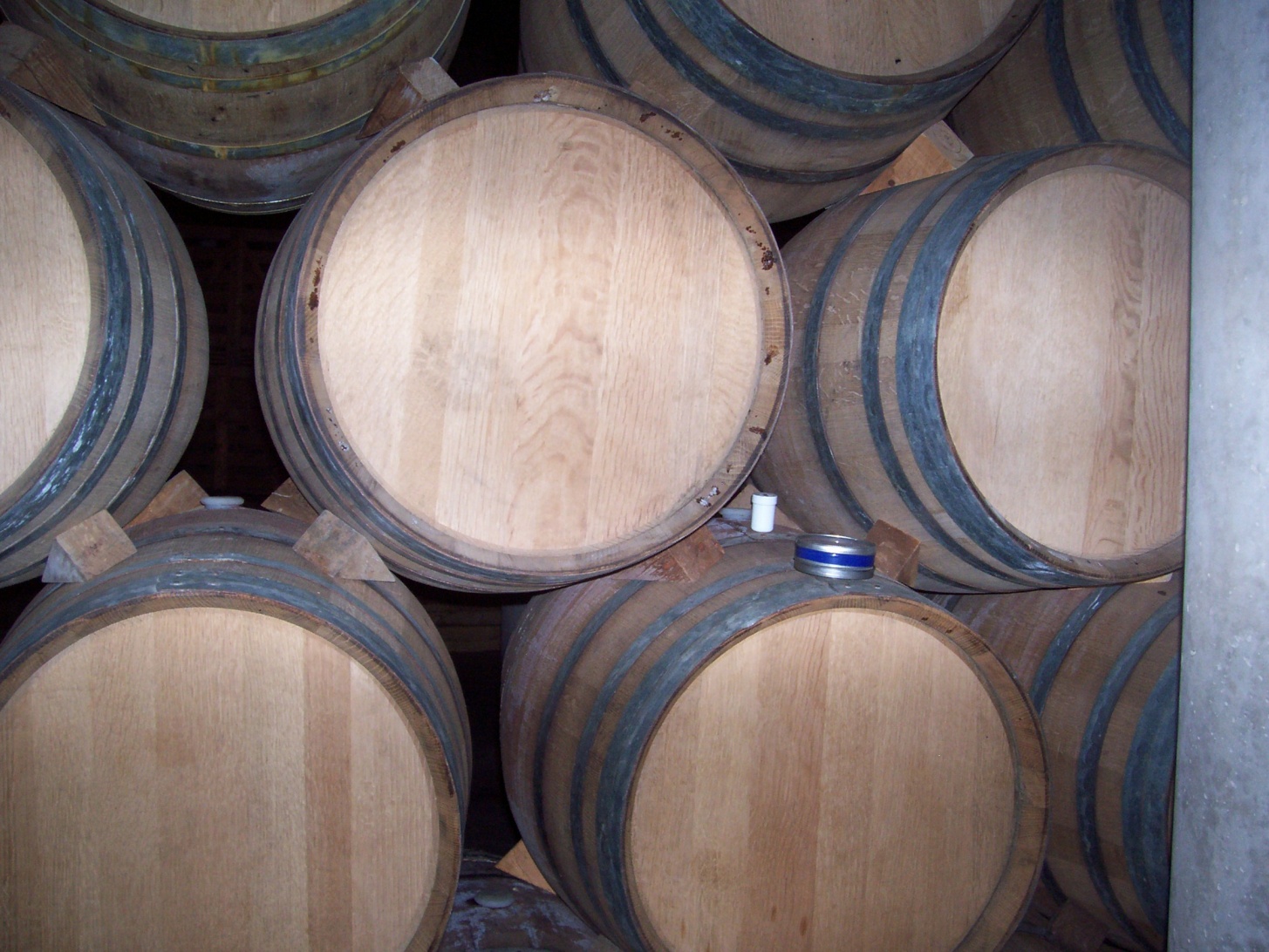 Activated Charcoal Detectors.
48 hours.
Collected 203 of 204: 99,5 %.
Laboratory analysis. “EPA 520/5-005”. Detector NaI(Tl).
Nuclear tracks detectors CR-39.
3 months.
Collected 174 of 194: 89.7 %.
External Laboratory analysis. University of Cantabria.
1st  reSearch project
Clasification of working places
“Título VII del Real Decreto 783/2001, de 6 de julio”
(Spanish legislation)
Let C to be the yearly mean of indoor radon concentration. Then:
 If C < 200 Bq/m3  →  No actions needed
 If 200 Bq/m3  < C < 400 Bq/m3  → Single remedial actions recommended
 C = 400 Bq/m3  is the level for the protection of workers
  If 400 Bq/m3  < C < 1000 Bq/m3  → the place is considered  with low-level radon activity for professional exposed workers
 For C > 1000 Bq/m3  → Significant exposition levels → Compulsory protection actions
1st  reSearch project
results
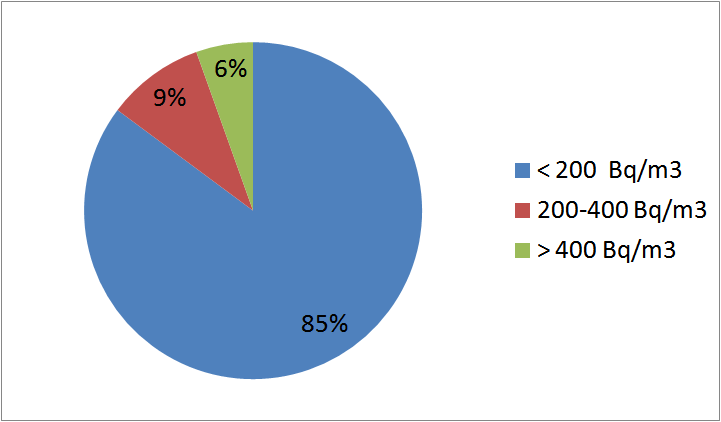 1st  reSearch project
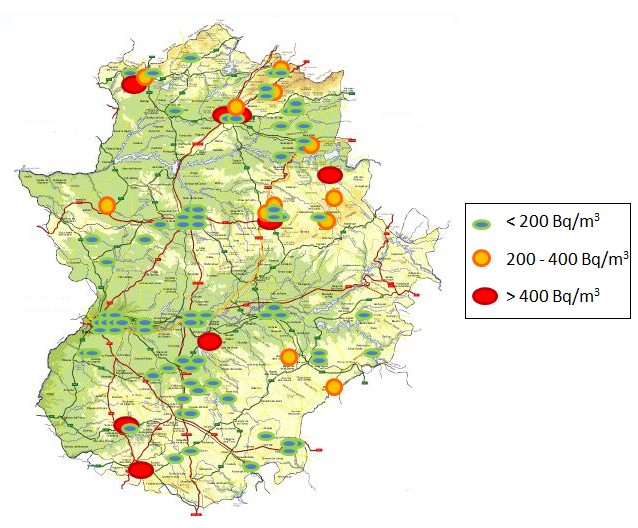 1st  reSearch project
SUMMARY
Participation of companies (27 % rejection).
15 % (19/128) of the sites above 200 Bq/m3.
Some interesting facts.
60% (3/5) above 200 Bq/m3 for resorts.
100% (2/2) of  the Caves upper than 400 Bq/m3.
0% (0/8) of the water  facilities exceeds 75 Bq/m3.
UNDERGROUND Places:
100% (7/7) of the parking lots below 20 Bq/m3.
92.3% (12/13) of the wareshouses below 100 Bq/m3.
SURFACE Places:
20% (6/30)  of the museums are over 200 Bq/m3.
17.6% (6/34) from other places are over 200 Bq/m3.
“Radon in workplaces in Extremadura (Spain)”. A. Martín Sánchez, J. de la Torre Pérez, A.B. Ruano Sánchez, F.L. Naranjo Correa. J. Environ. Radioact. 107, 86-91 (2012).
2nd RESEARCH PROJECT
METHODOLOGY AND WORKING PLAN

- In the new R+D project, 4 SURVEYS
	have been performed

Track detectors were exposed for 3 MONTHS (1 year total time)
METHODOLOGY AND WORKING PLAN
The new research project started measuring again in those sites with concentrations greater than 200 Bq/m3
New workplaces and also some dwellings (in zones suspected to have great Rn concentrations) were now included.
Nuclear track detectors (exposed for three months) were used.
New limits have been defined in the spanish legislation
New Legislation
Instruction IS33 of CSN
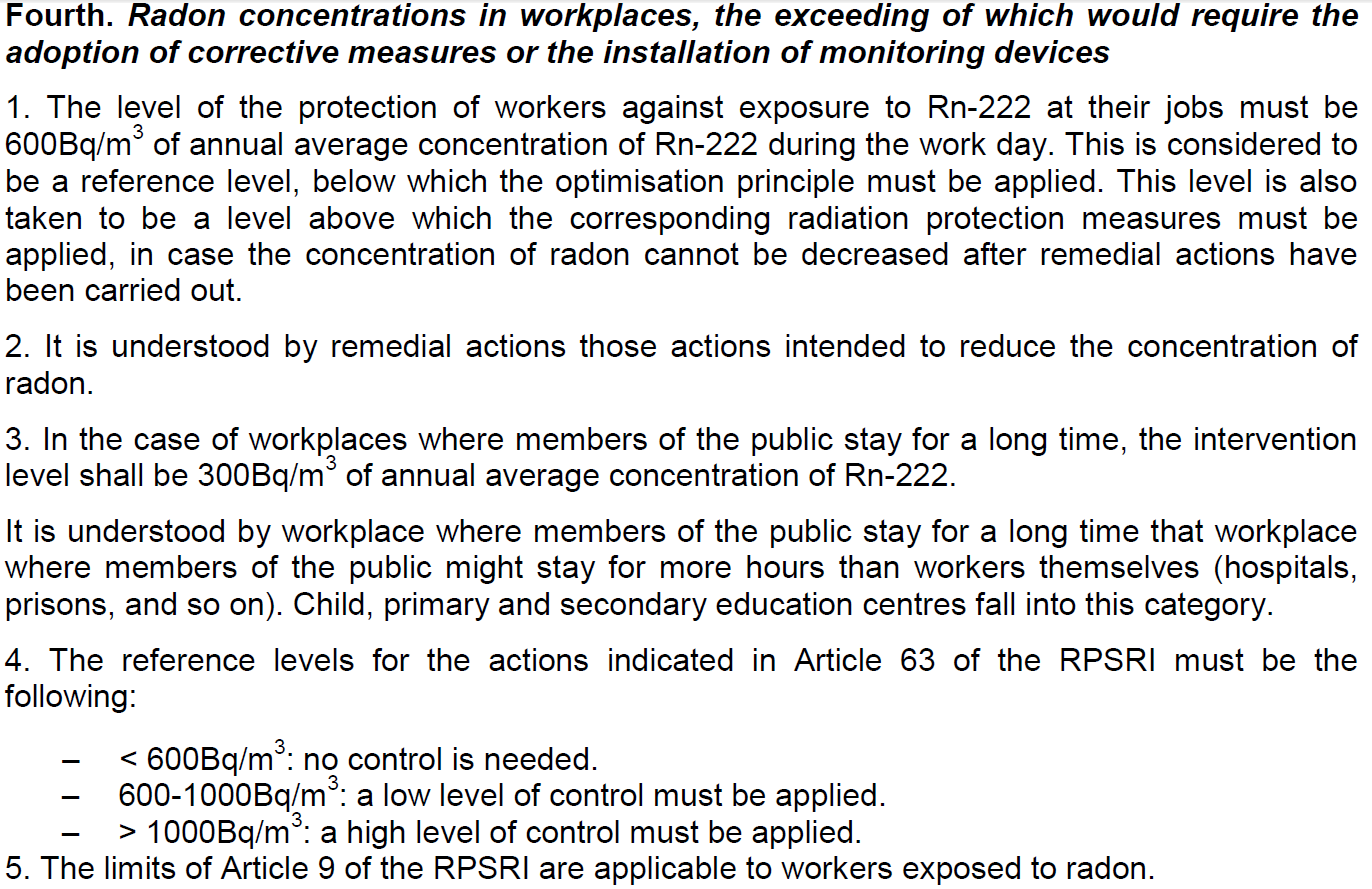 METHODOLOGY AND WORKING PLAN
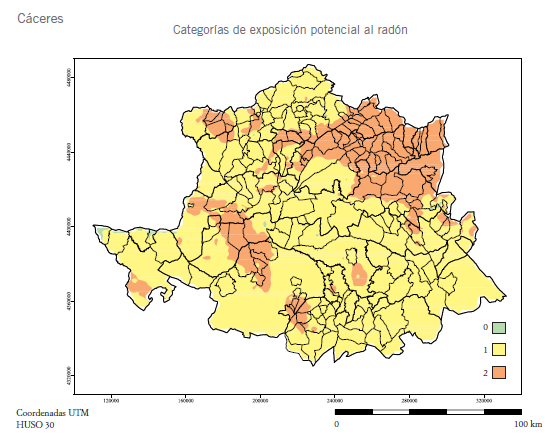 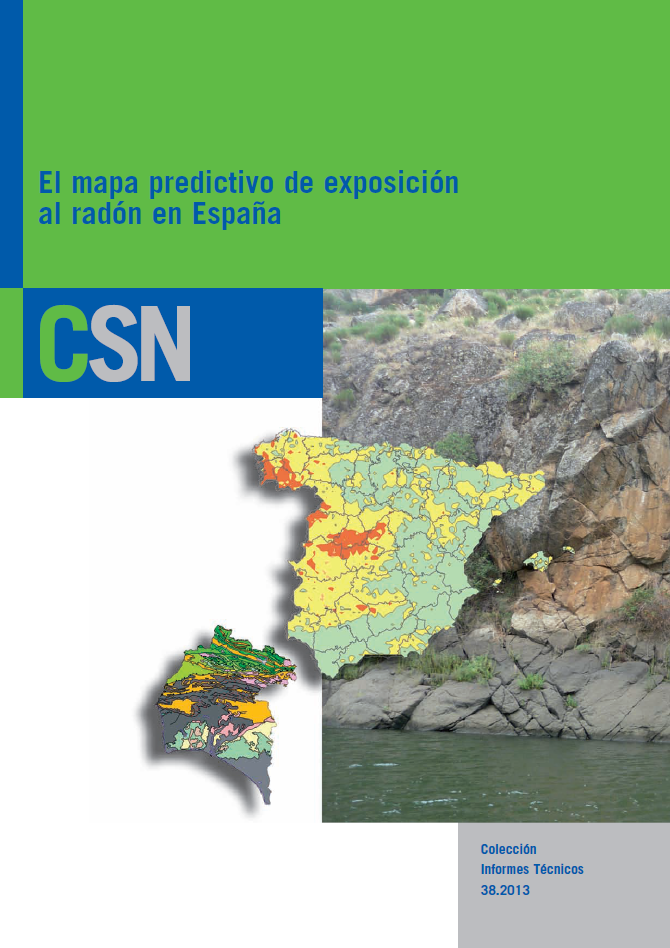 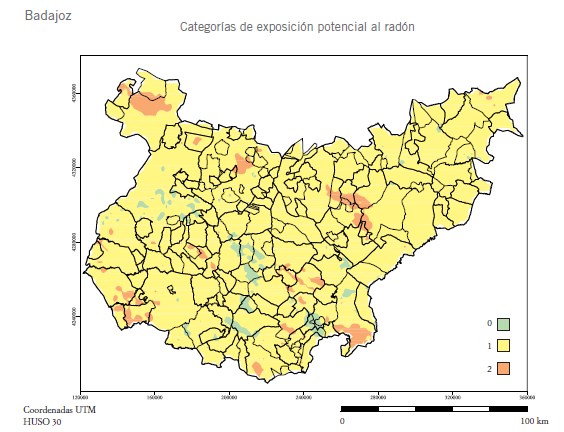 METHODOLOGY AND WORKING PLAN
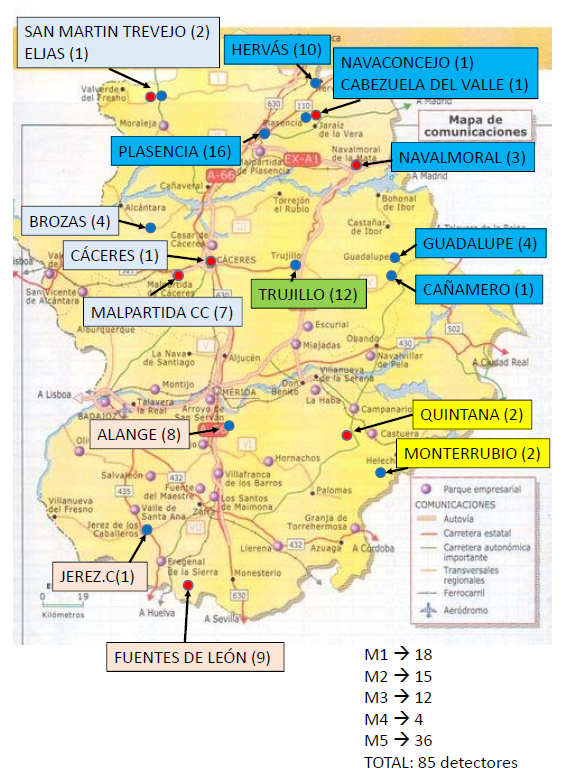 METHODOLOGY AND WORKING PLAN
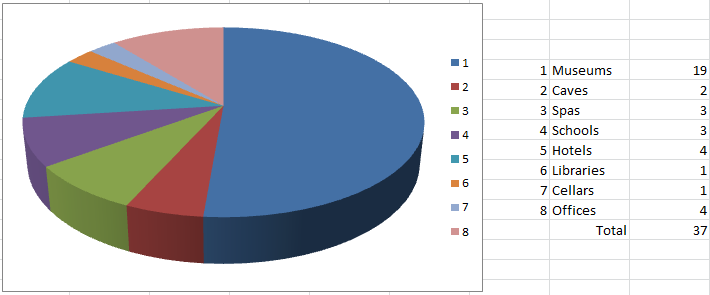 METHODOLOGY AND WORKING PLAN
PROPOSED ACTIONS
Ventilation (when possible)
Changing the working place
     (inside the same building, when possible)
Limiting the time of residence of people
Architectonics actuations
FIRST RESULTS
ANALYZED SITES IN THE 1st PROJECT vs
RESULTS REACHED IN THE FIRST SURVEY
 OF THE 2nd PROJECT
FIRST RESULTS
ANALYZED SITES IN THE 1st PROJECT vs
RESULTS REACHED IN THE FIRST SURVEY
 OF THE 2nd PROJECT
ACTUAL WORKING PLAN
Some places were discarded by:
	- Low concentration
	- Scarce occupational sites
Remedial actions were proposed and applied in some cases
Studies on places with or without applications of remedial actions continued
Dose on each site are being estimated
SUMMARY
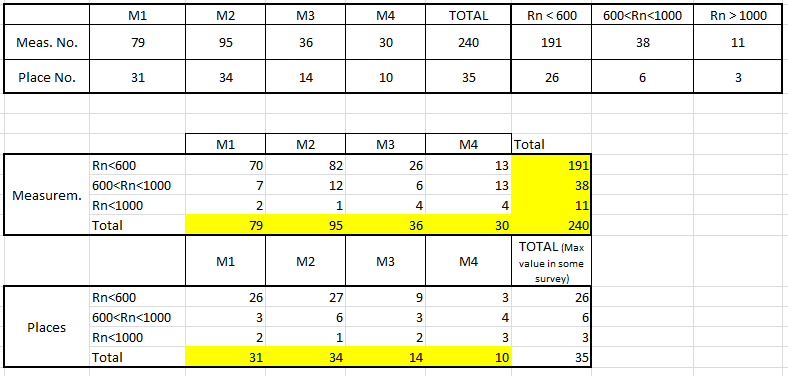 SOME EXAMPLES:
Reception room of a museum
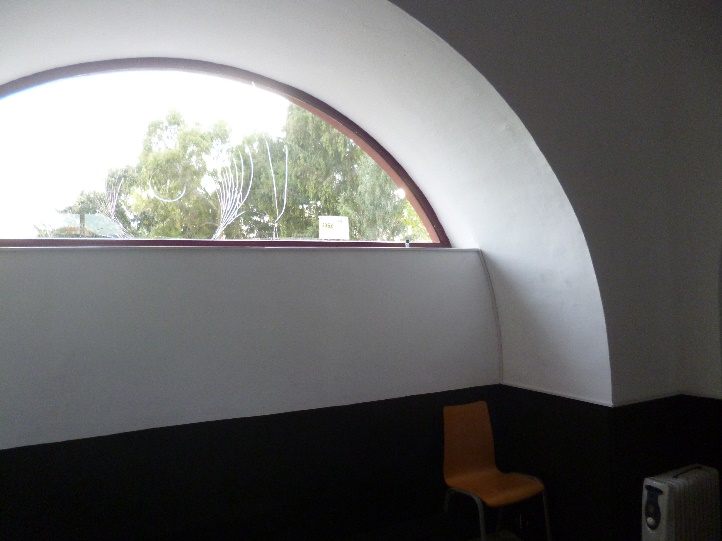 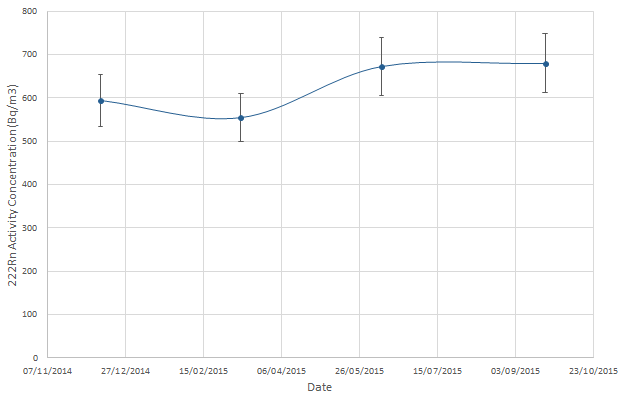 … even with ventilation
SOME EXAMPLES:
A touristic cave
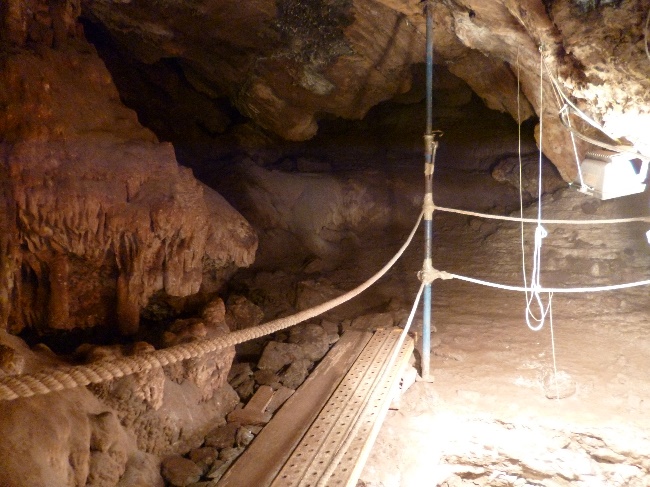 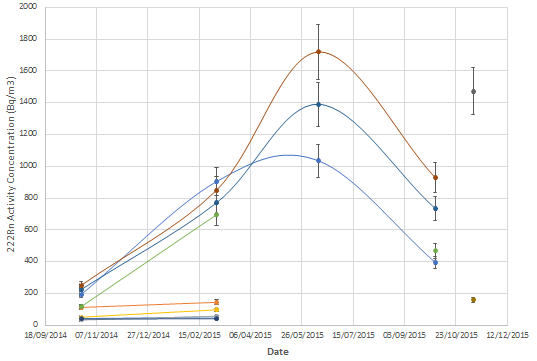 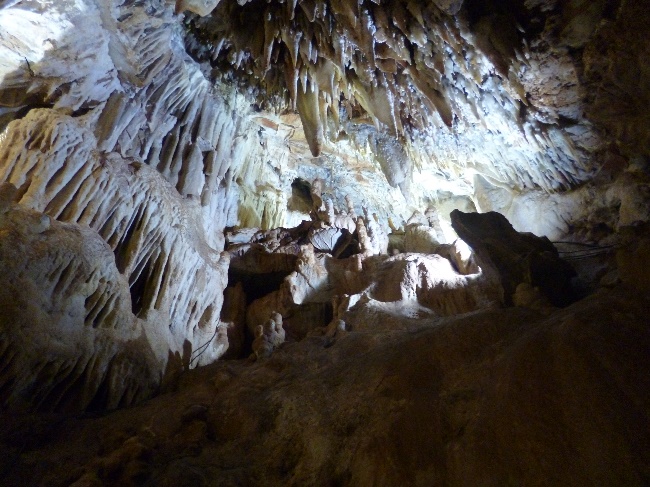 No possible ventilation in this case
SOME EXAMPLES:
A Roman spa
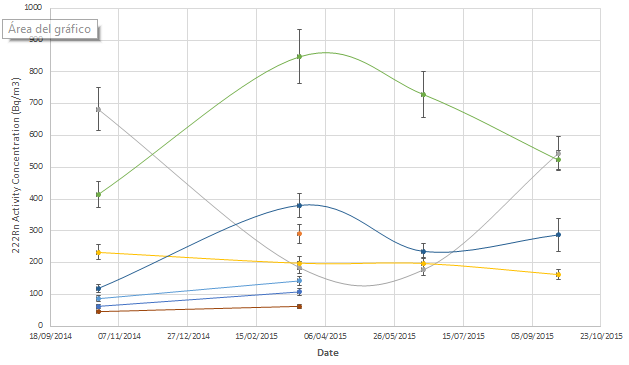 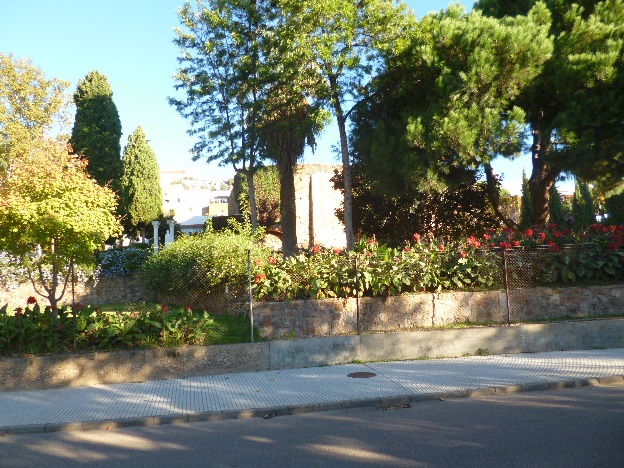 - Reception room : ventilation  in hot seasons (grey line)
- Cold water spa: reverse behaviour (green line)
- Rest of dependences: office, massage rooms, hot water spa, etc., without great problems
SOME EXAMPLES:
Office room of a museum
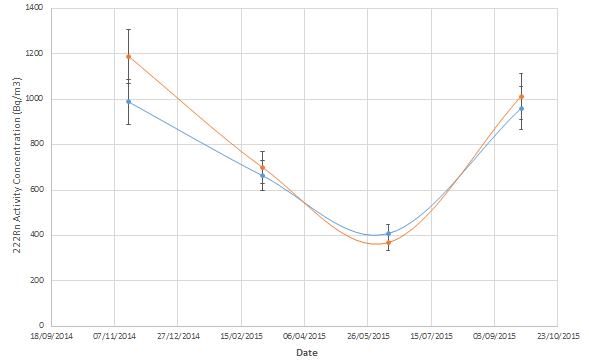 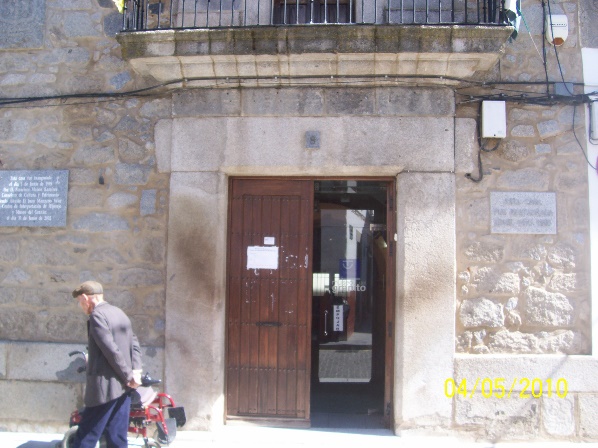 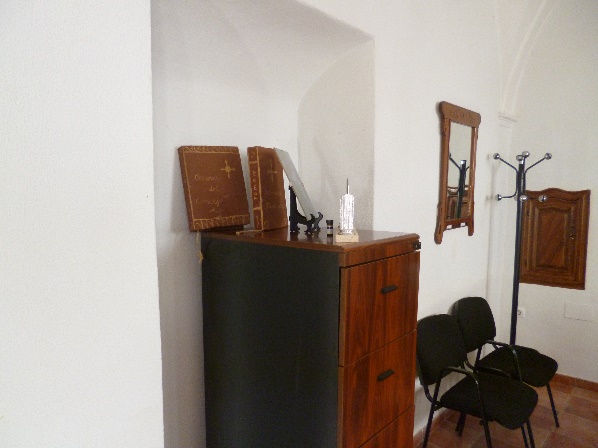 Ventilation  in hot seasons
SOME EXAMPLES:
Another museum
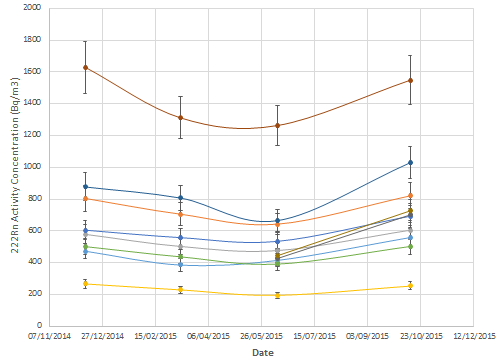 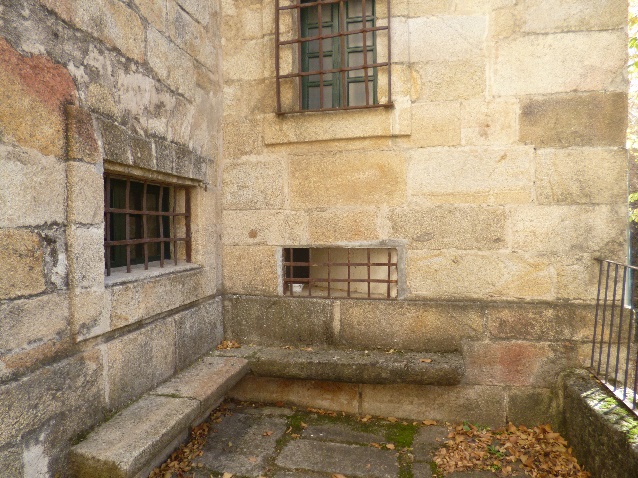 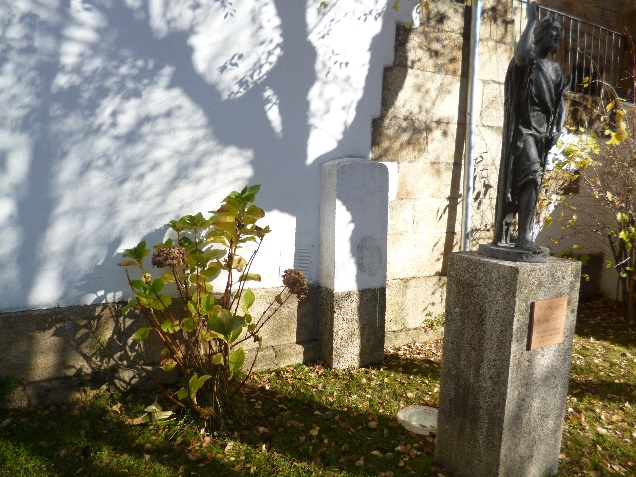 Even including architectonic actuations
A CASE STUDY: A museum
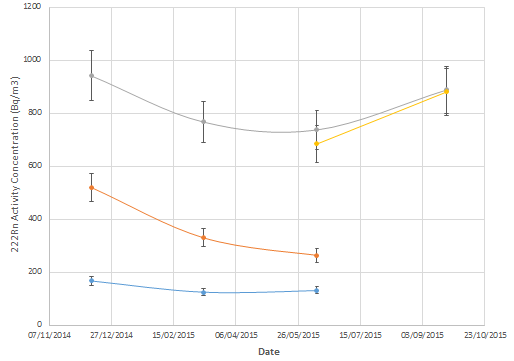 The reception desk room showed average values of the
radon concentration greater than 600 Bq/m3  (grey line)
A CASE STUDY: A museum
Ancient building (historic hospital)
The reception desk room showed average values of the radon
   concentration greater than 600 Bq/m3  (grey line).
Next door room showed similar concentrations (yellow line).
    This room has a (now sealed) well
    (probably the source of radon).
Both rooms are semi-undergrounded
Both rooms have direct communication
    without any separation gate.
The room with the well have a little window (30 x 80 cm2)
    in the upper part, which is opened early in the morning for
    about 15 min (ventilation).
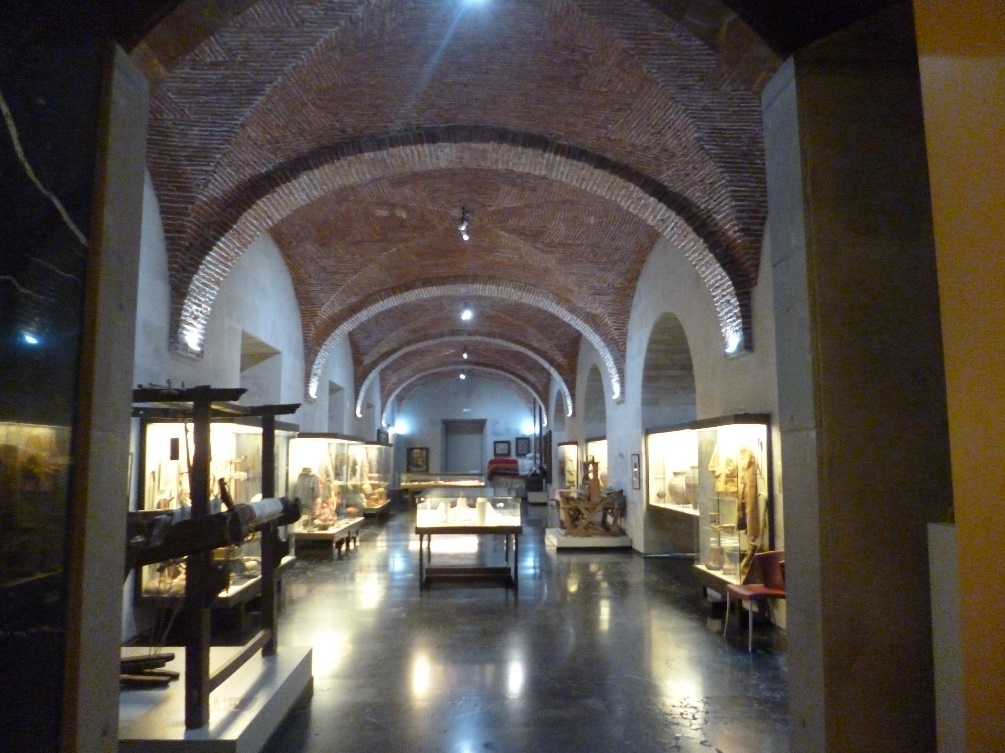 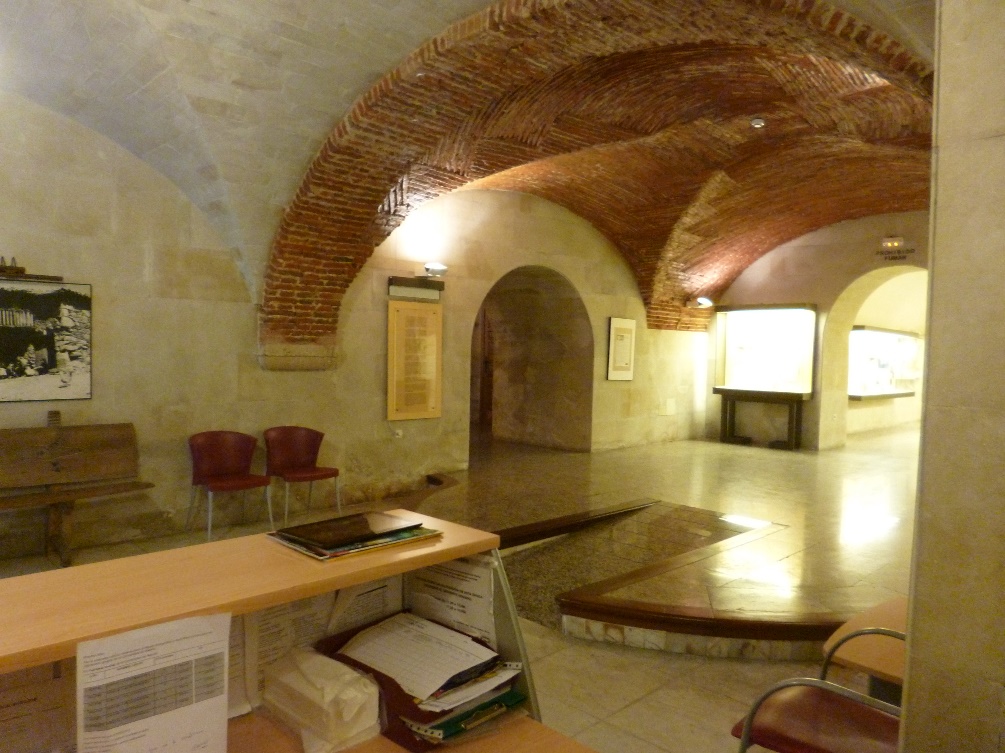 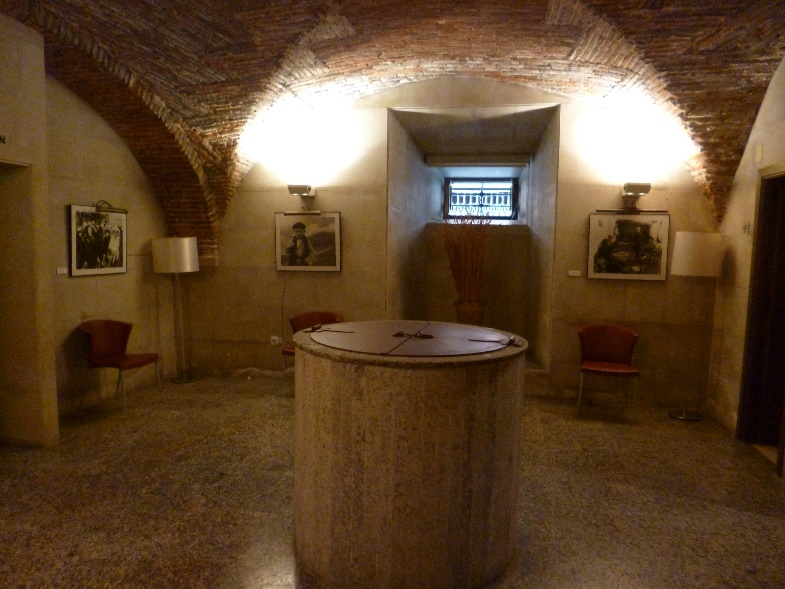 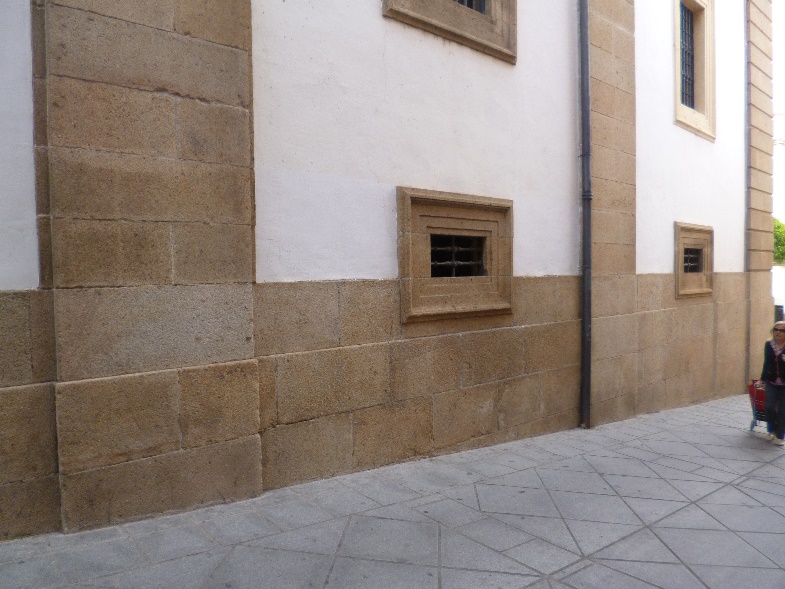 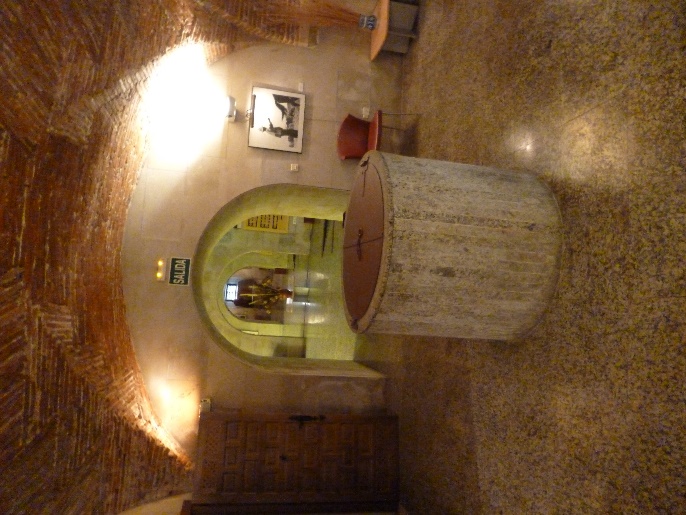 A CASE STUDY: A museum
A continuous monitor AlphaGuard was then used
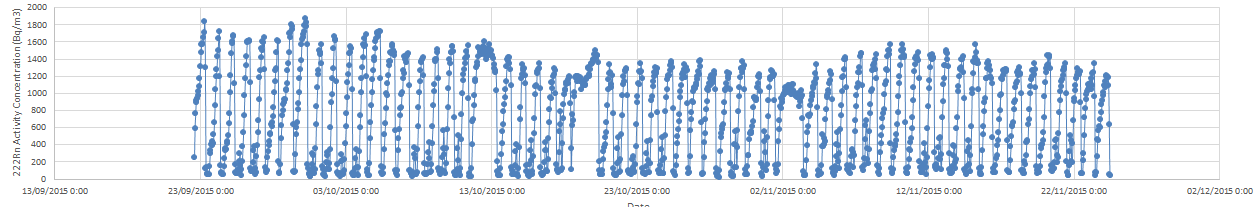 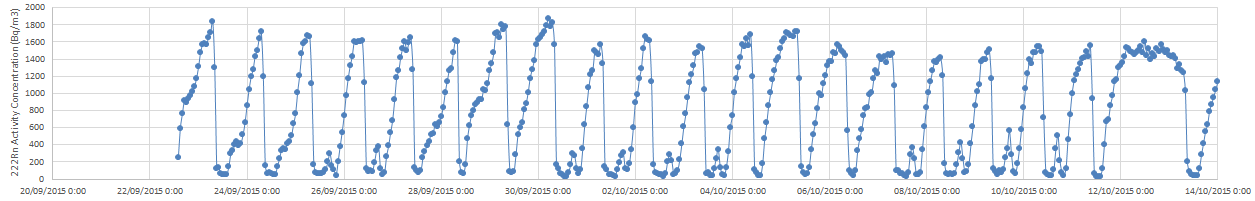 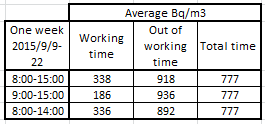 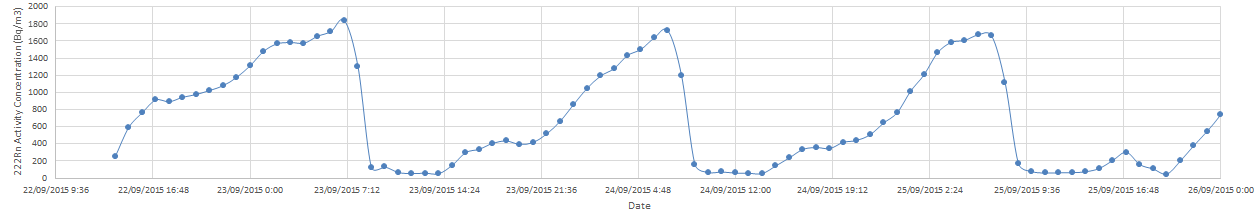 SUMMARY AND CONCLUSIONS
Great variability in the radon concentrations
Seasonal changes
Specific “one place – one study” is required
Difficult extrapolation to other places
Indicated remedial actions could be not appropriate
One-year study is recommended for each case
Hourly variations must be taken into account
Assesment of dose to the people must be estimated
New remedial actions must be proposed and applied (if possible)
ACKNOWLEDGEMENTS
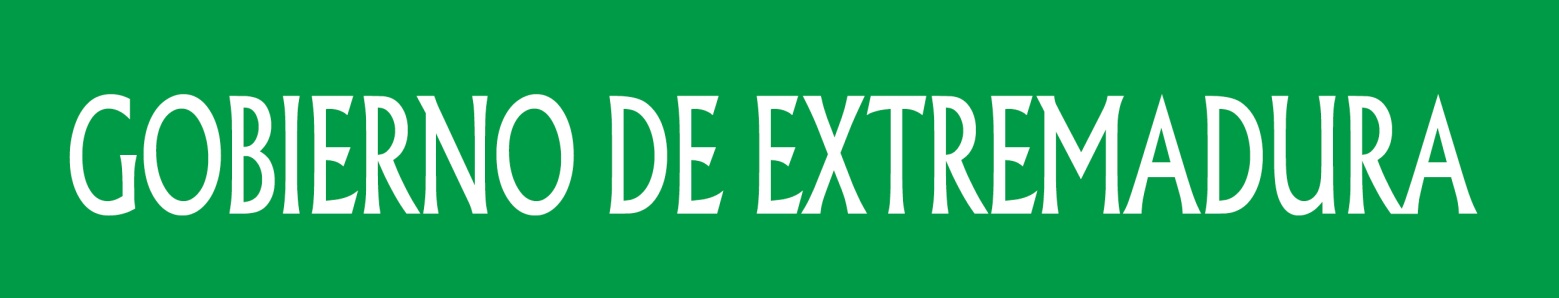 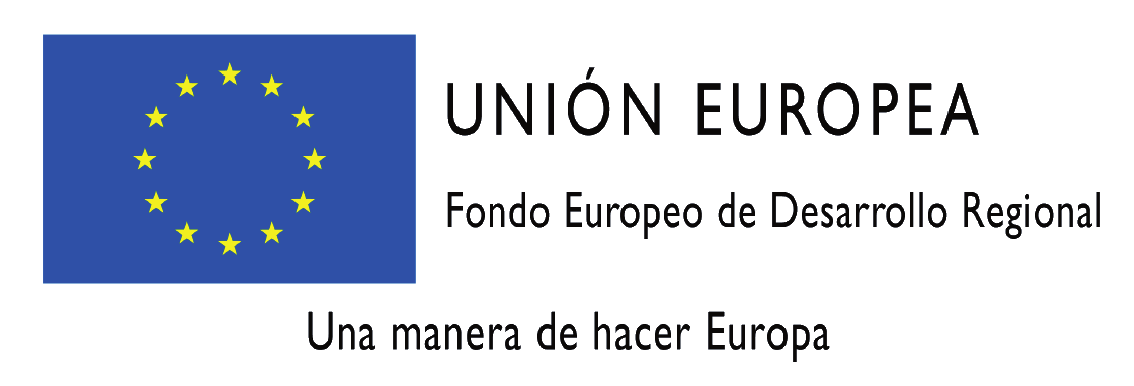 THANK YOU FOR
 YOUR ATTENTION !!!